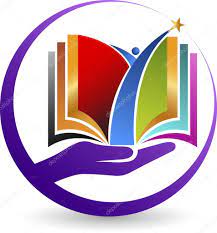 ПОРТФОЛІО ВИХОВАТЕЛЯЗПШ «ЕВРИКА»СІДОРОВОЇ ОЛЕНИ ПЕТРІВНИ
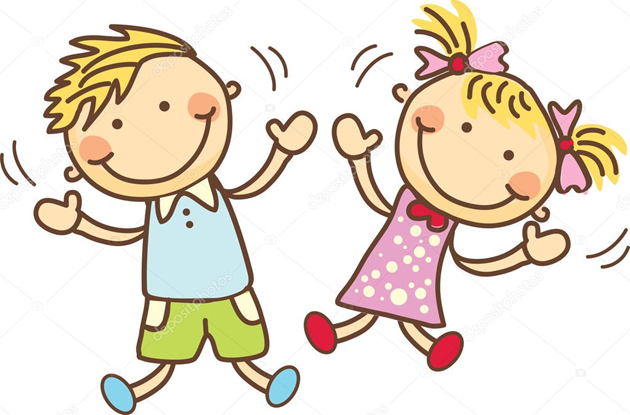 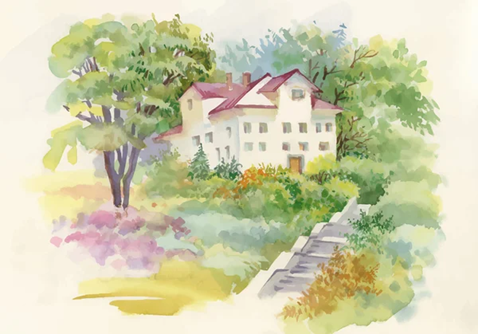 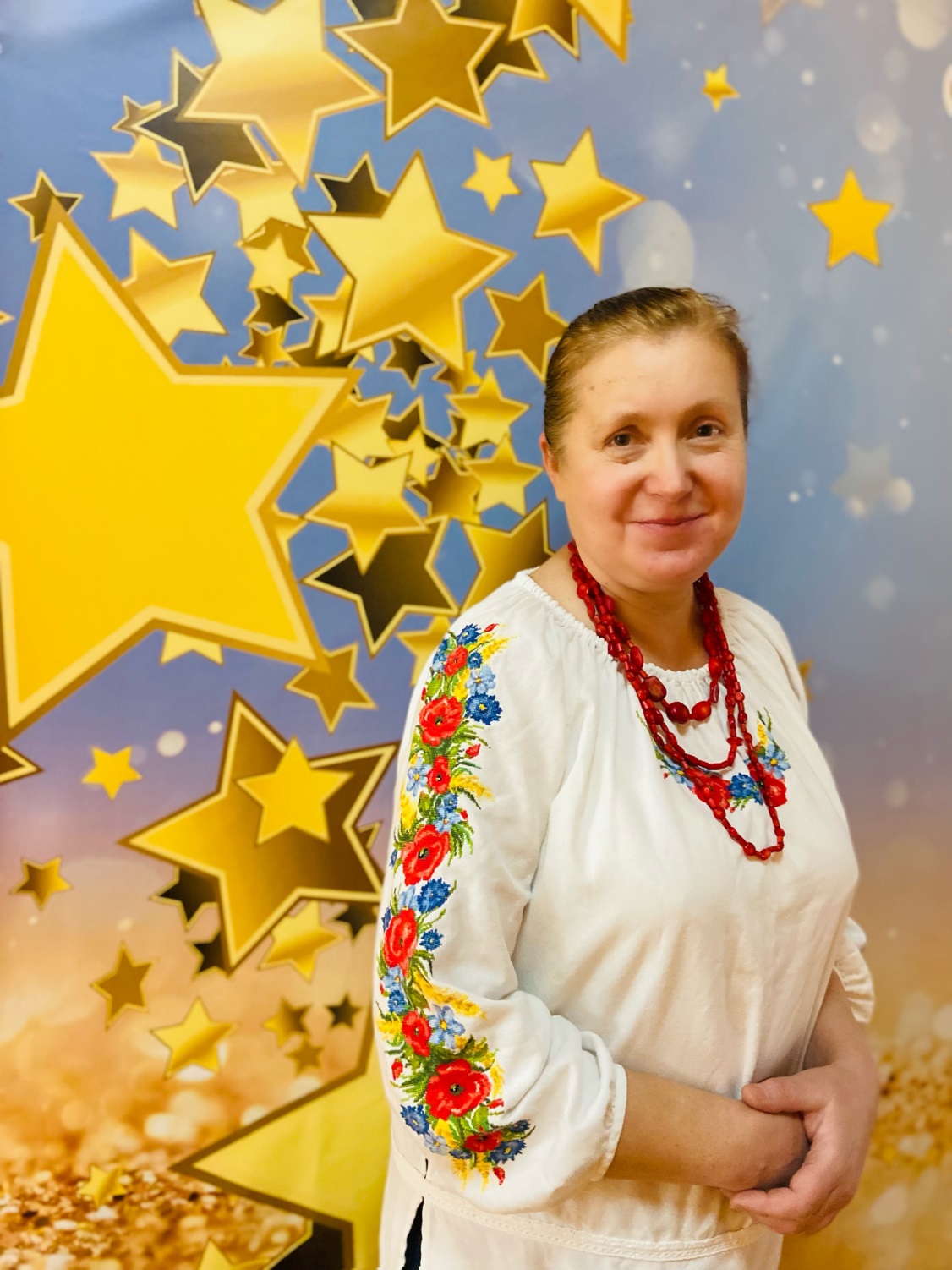 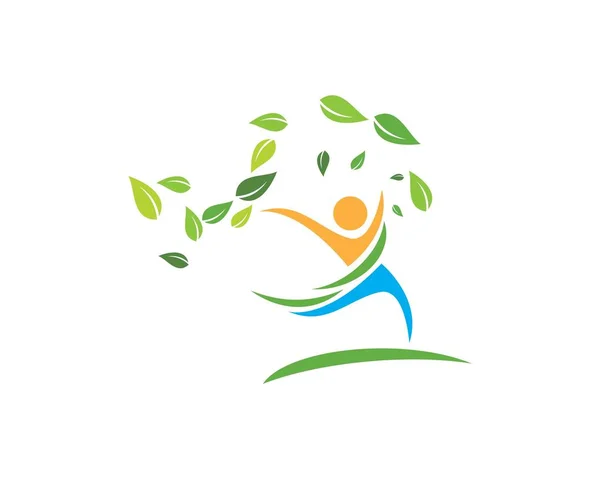 Відомості про себе
Народилась  10.09.1964р. в м. Запоріжжі. 
Отримала середньо-спеціальну освіту за спеціальністю «Вихователь дитячого садка» у 1983р. при ЗПШ №78. 
У 2016 році закінчила Мелітопольський державний педагогічний  університет імені Богдана Хмельницького за спеціальністю «Філолог. Вчитель англійської мови та зарубіжної літератури» та здобула кваліфікацію спеціаліст.
Педагогічний стаж – 26 років.
ОФЦІЙНІ ДОКУМЕНТИ
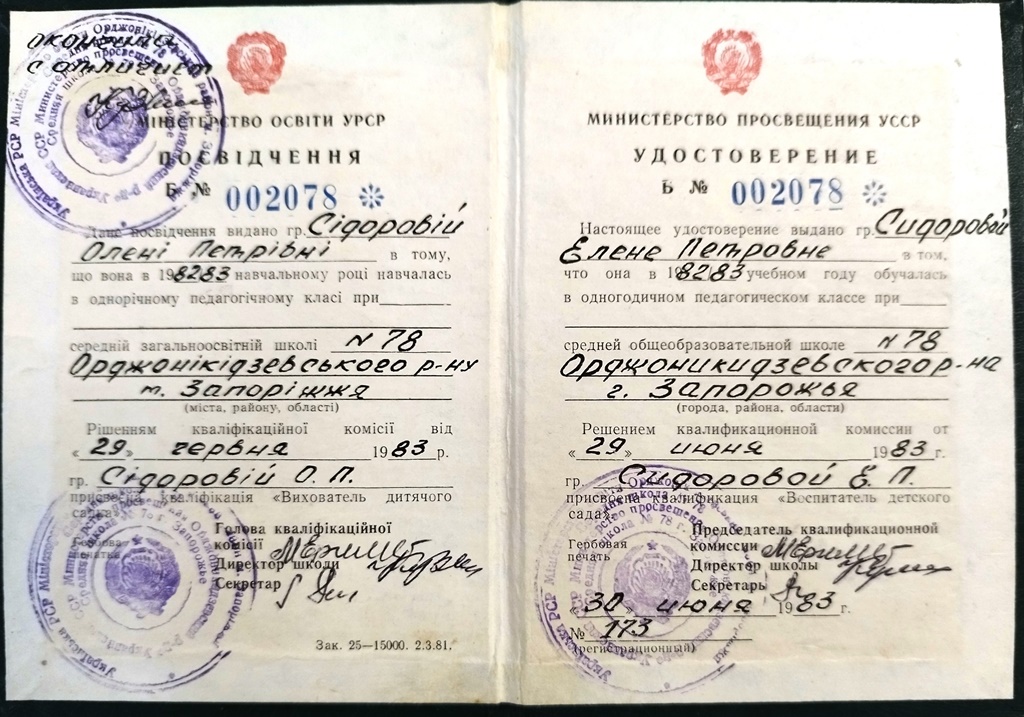 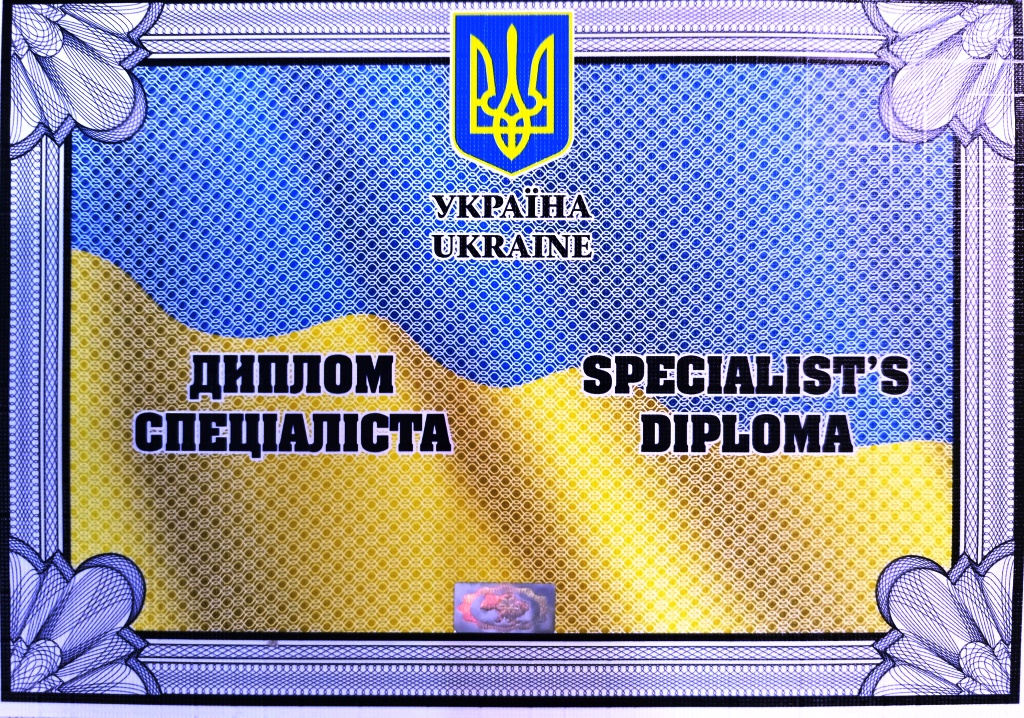 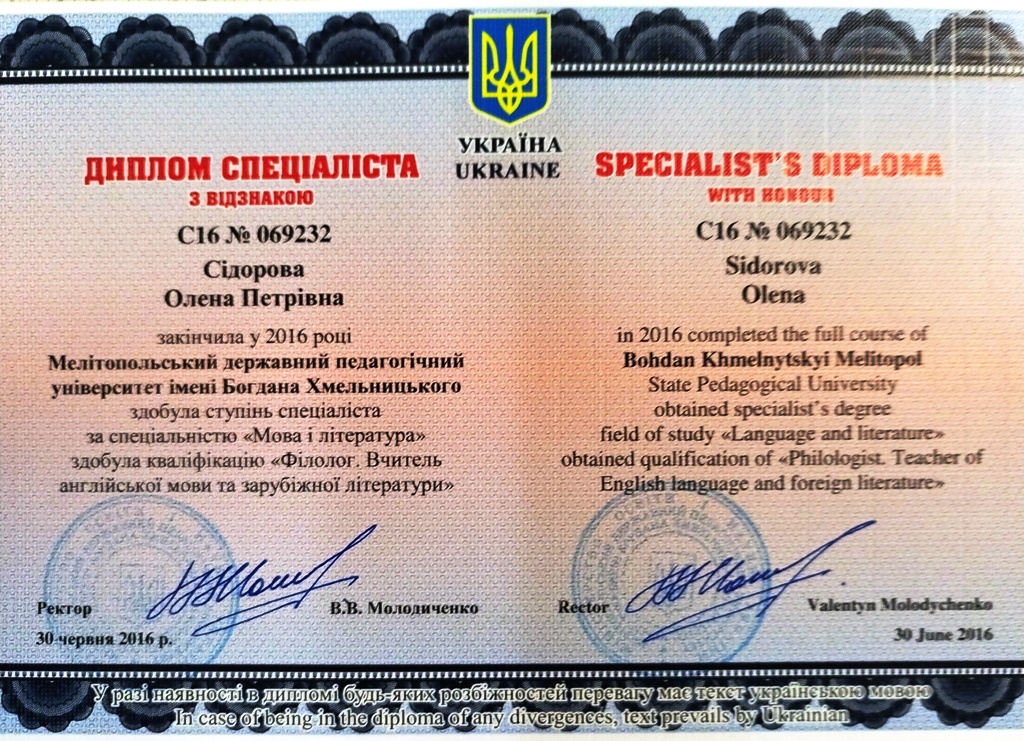 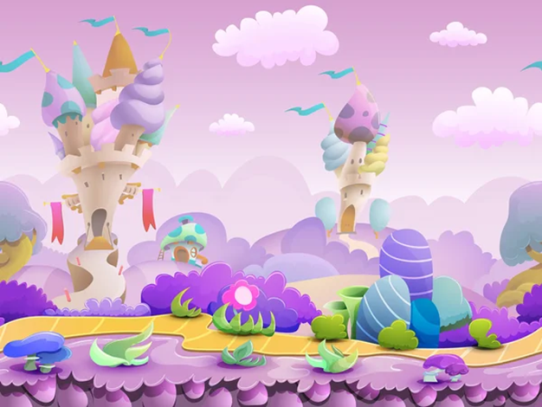 МОЄ ЖИТТЕВЕ КРЕДО:«Скільки б ти не жив, усе життя слід навчатися».			Сенека
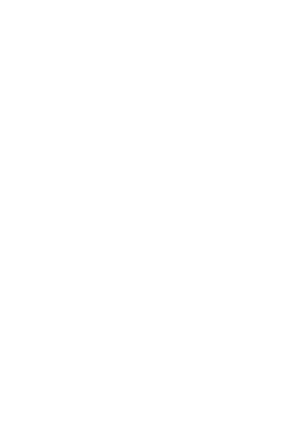 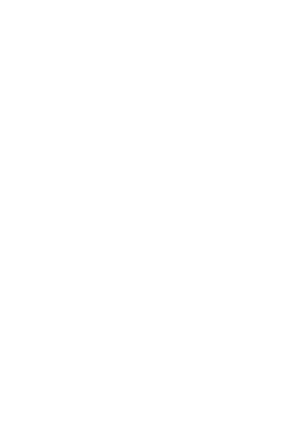 Моє педагогічне кредо:
«У природі немає дитини безталанної, ні на що не здатної. Кожному можна дати радість творення»
			В.О.Сухомлинський
Мої досягнення
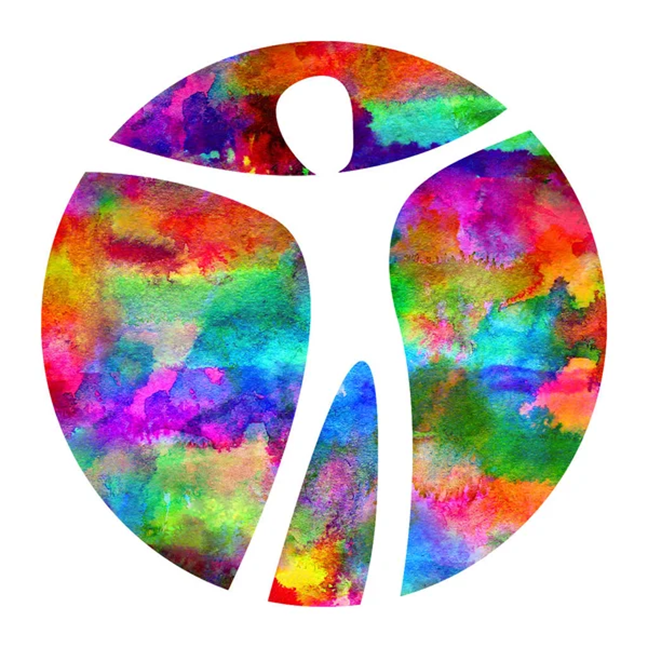 Рішенням атестаційної комісії від 20.03.2017р. було присвоєно кваліфікаційну категорію «Спеціаліст другої категорії».
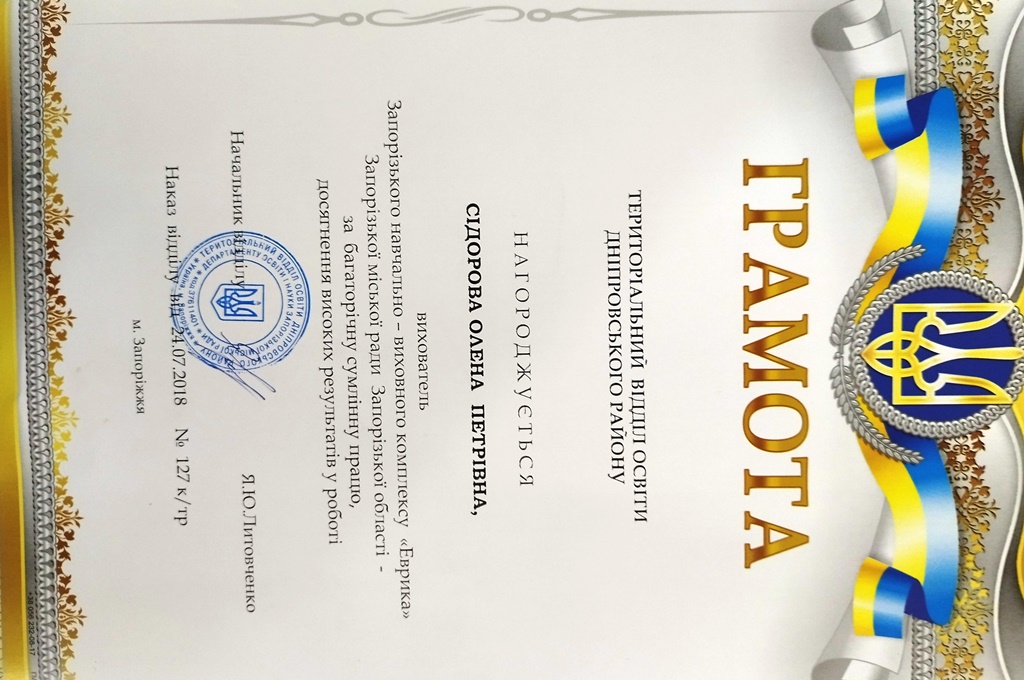 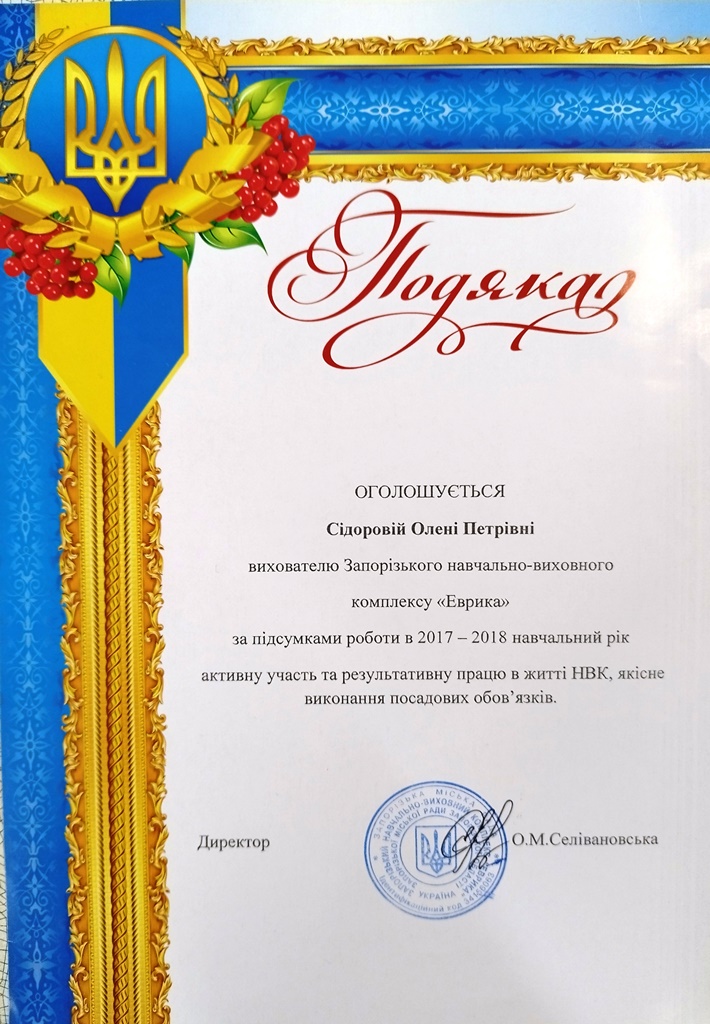 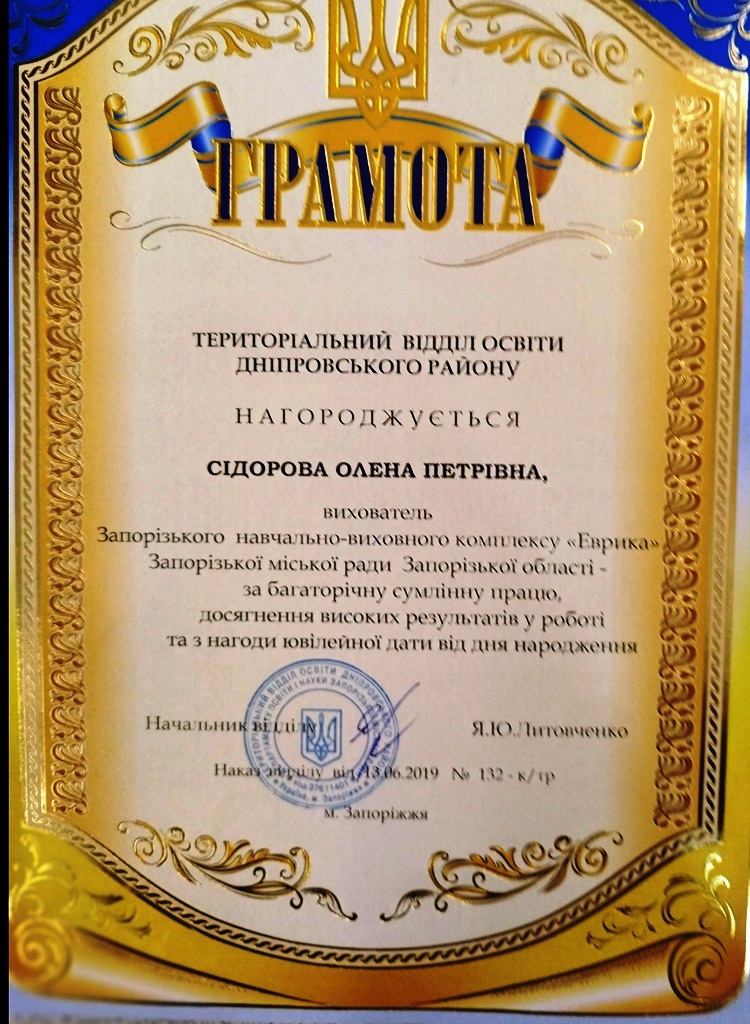 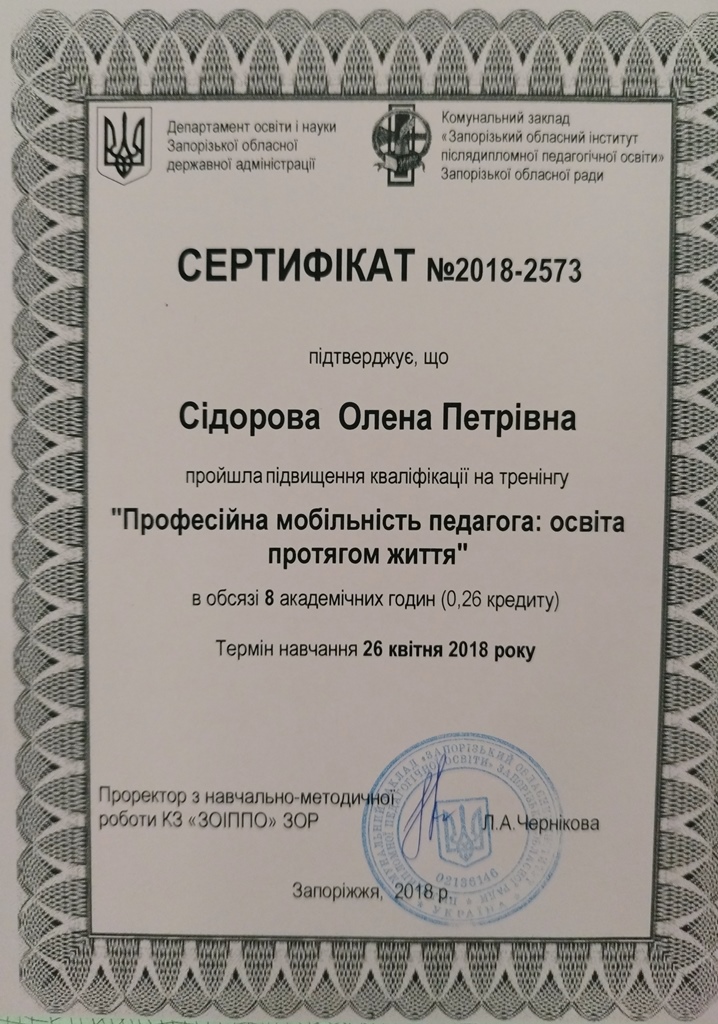 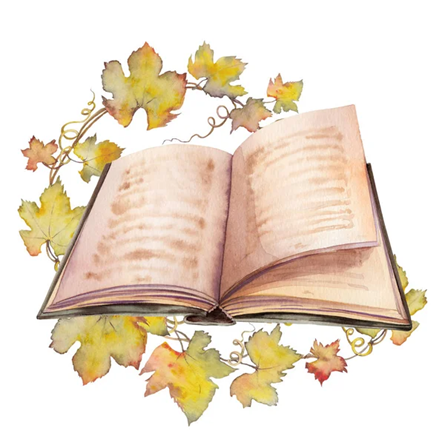 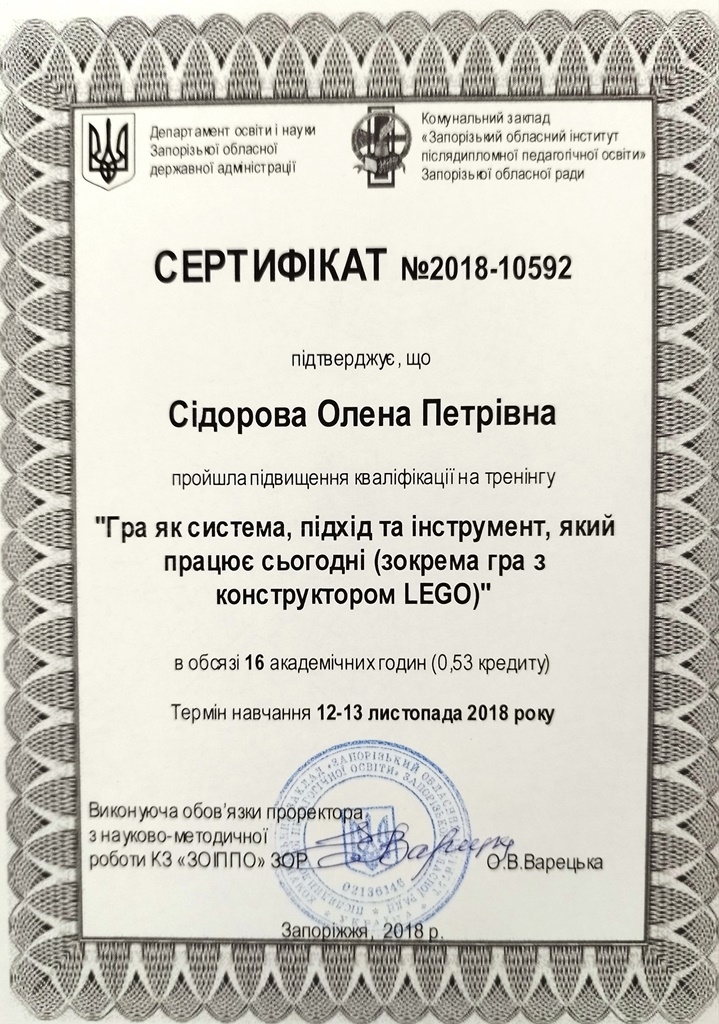 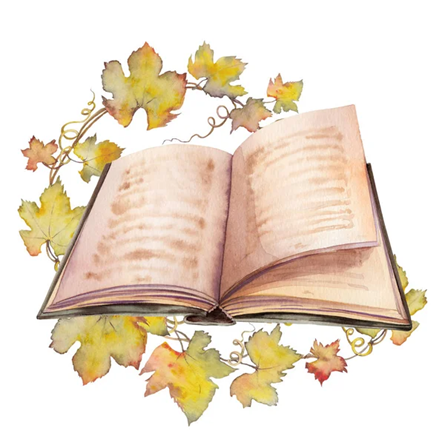 Дякую за увагу!
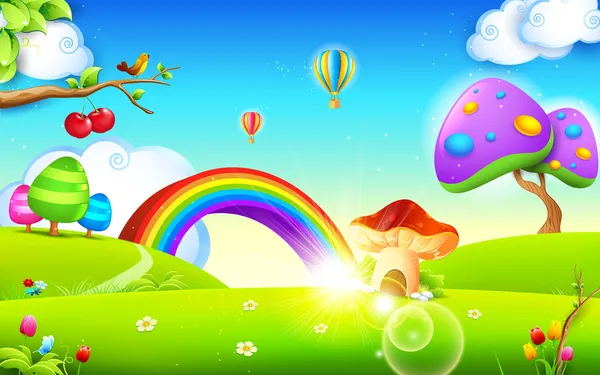